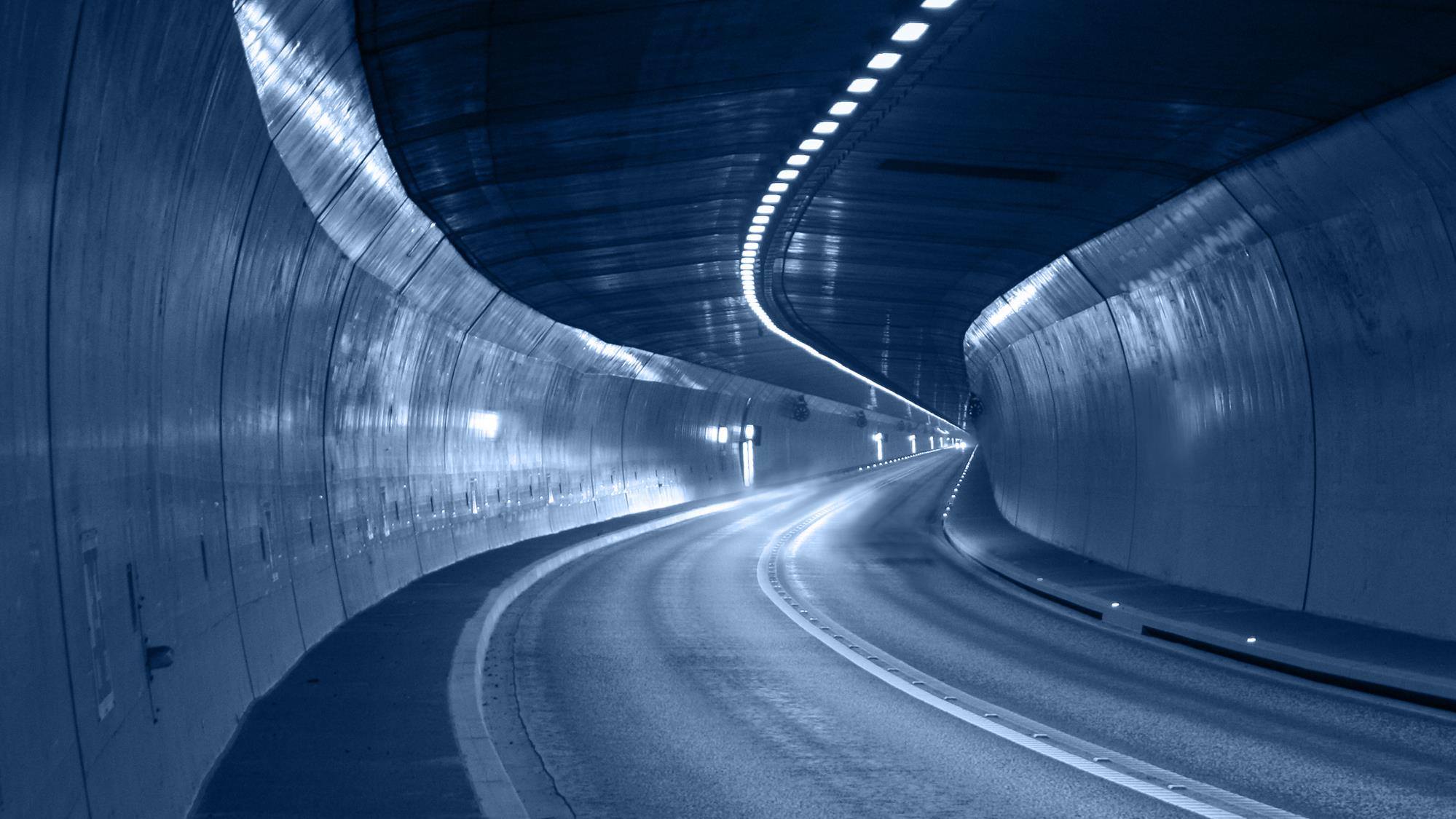 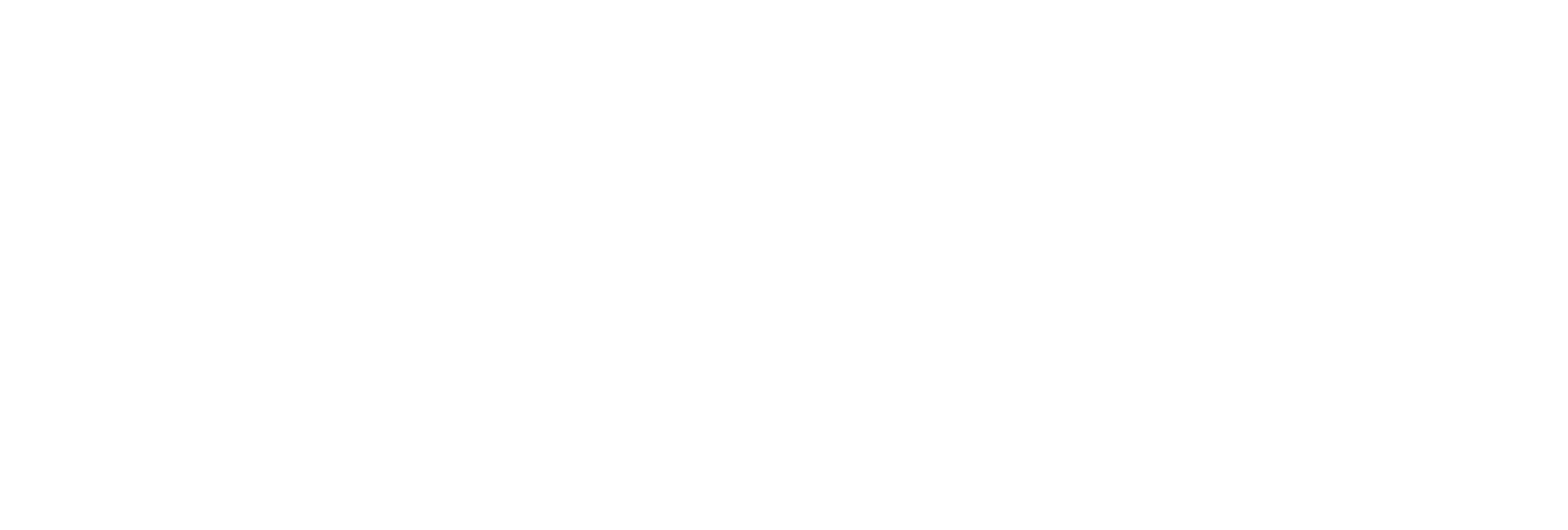 Кирилл Лукашук
генеральный директор
Назад в будущее
банковский сектор в 2021 году
2020 vs 2021
Исторические минимумы ставок
Рост ставок во всех сегментах
Ускорение кредитования
Замедление кредитования
Рост резервов
Сокращение резервов
Предпосылки прогноза на 2021 год
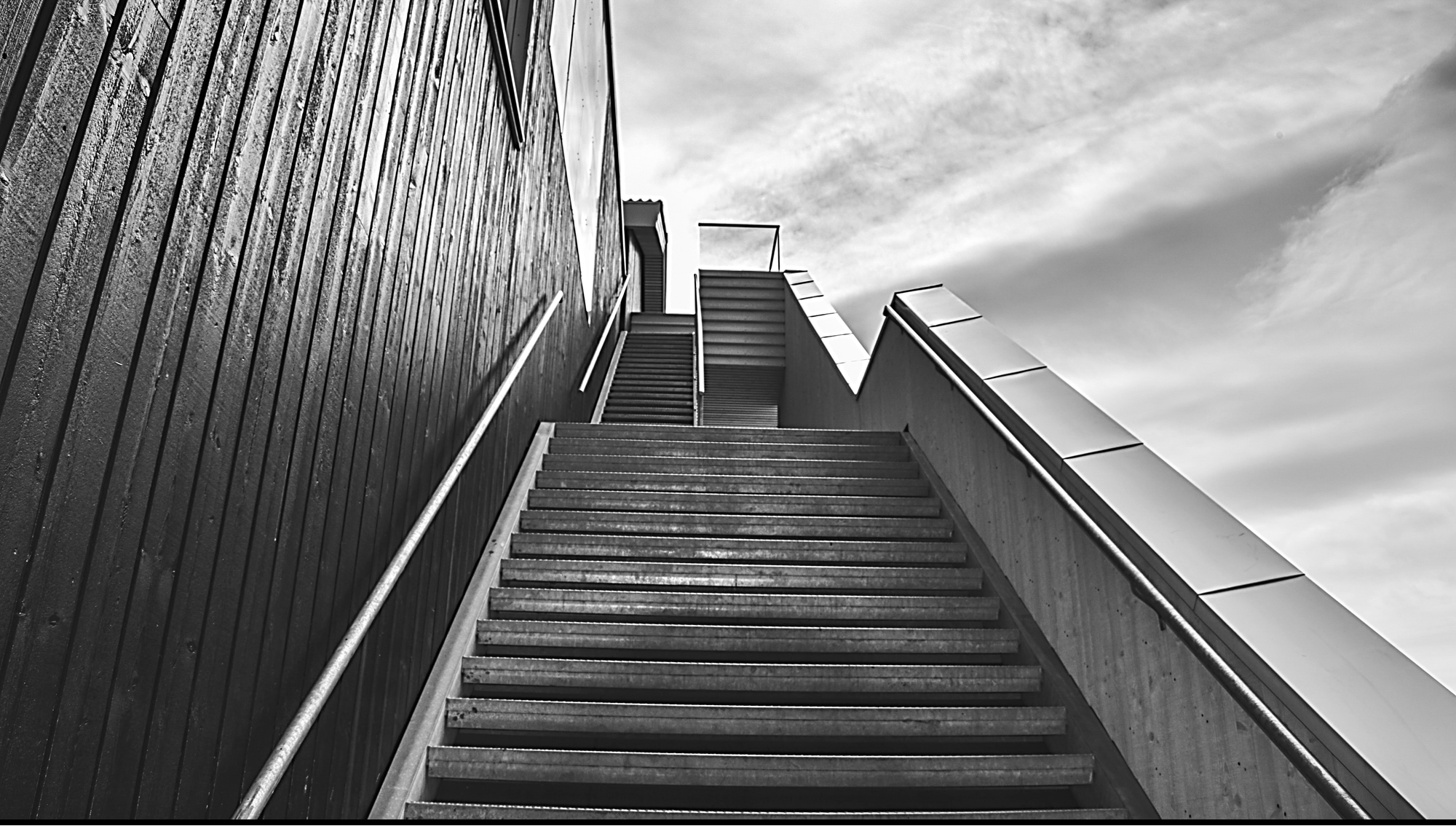 Ставки вверх!
Кредиты будут дорожать быстрее вкладов
+ 1 п. п.
+ 0,75 п. п.
ставки по кредитам
ставки по вкладам
Рост активов замедлится
+9%
+17%
+3%
трлн руб.
2021 г.
2020 г.
2019 г.
114
104
89
Ипотека обгонит необеспеченную розницу
Ипотечные кредиты, трлн руб.
Необеспеченные потребительские кредиты, трлн руб.
+17%
+21%
+16%
+21%
+9%
+10%
Источник здесь и далее: данные Банка России; прогнозы и расчёты НКР
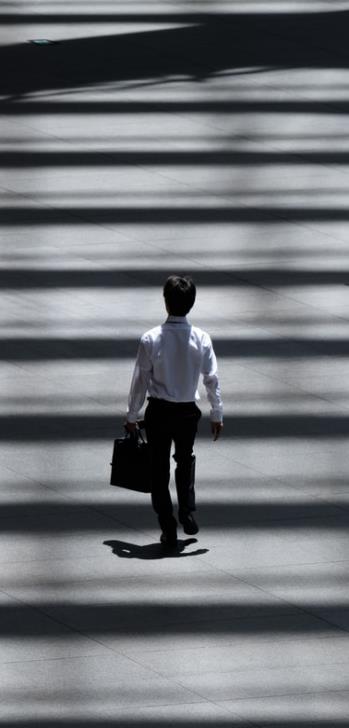 Спрос МСБ на кредиты останется высоким
↑14%
↑7%
↑23%
Портфель корпоративных кредитов, трлн руб.
Портфель МСБ, трлн руб.
↑10%
↑12%
↓1%
Доля срочных пассивов начнёт расти
4кв19
1кв20
Доля текущих счетов в средствах клиентов
Эскроу сохранит обороты
2,5%
доля эксроу в структуре фондирования на конец 2021 года
Остатки на счетах эскроу трлн руб.
0,1
1,2
2
2021 г.прогноз
2019 г.
2020 г.
Качество кредитов существенно не изменится
МСБ
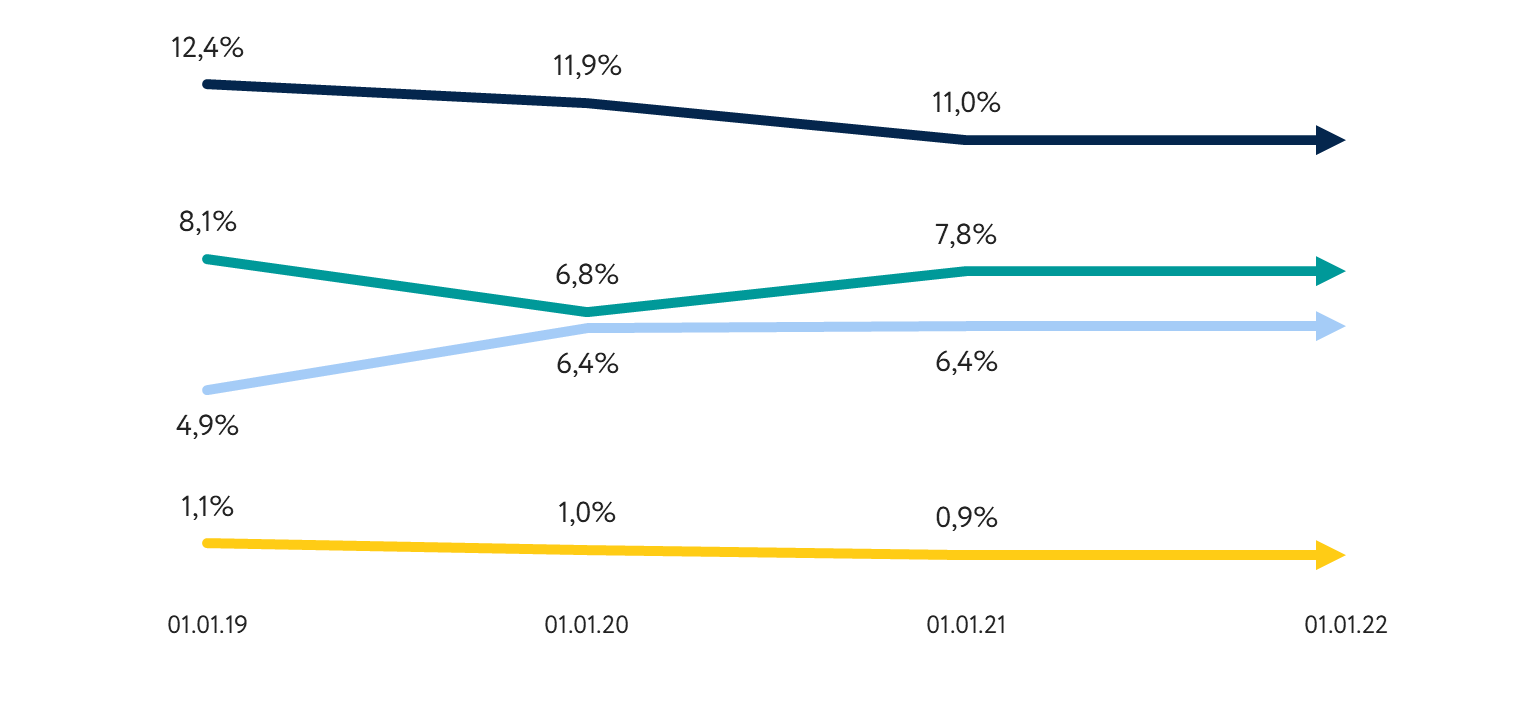 крупный бизнес
4кв20
ипотека
розничное кредитование, кроме ипотеки
Объём реструктуризаций > 7 трлн руб.
март 2020 — январь 2021
14%
4кв20
11%
4%
МСБ
крупный бизнес
розница
Стоимость риска снизится
2,2%
>1,5%
1,2%
СТОИМОСТЬ РИСКА
400–600 млрд
2019
2020
2021 (п)
резервы по проблемным реструктуризациям
0,6
1,2
>1
РЕЗЕРВЫ, трлн руб.
Без НКО и санируемых банков
-9%
сокращение финансирования во 2-м квартале
Маржа устоит
Чистая процентная маржа (NIM)
2020 г.
2021 г.прогноз
Фондирование подорожает
Но кредиты будут дорожать быстрее
Прибыль сектора — на уровне 2020 года
чистая прибыль, трлн руб.
ROE
Более 400 млрд руб. выпадут из прибыли
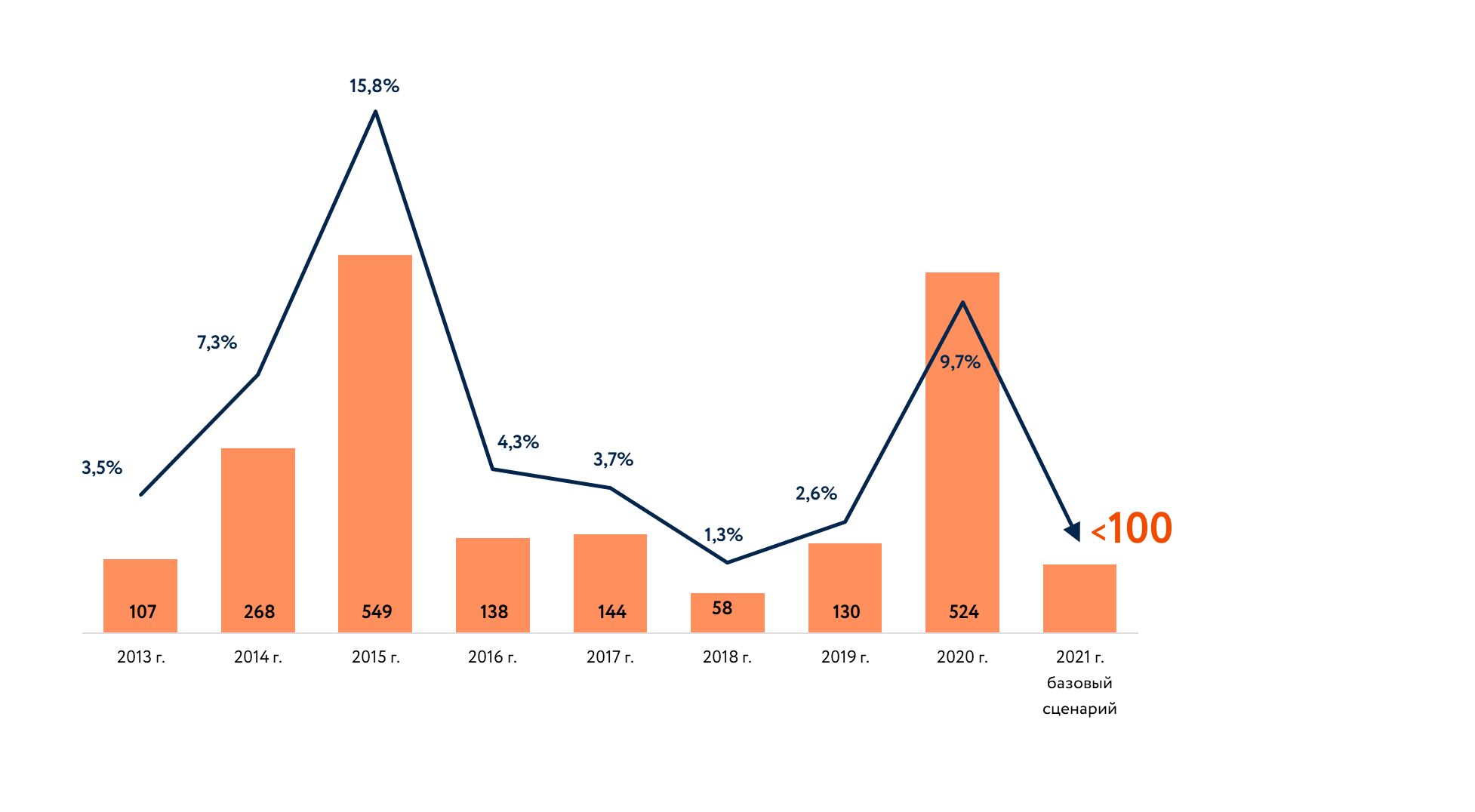 чистый доход от операций с ценными бумагами
и иностранной валютой
доля дохода операций с ценными бумагами
и иностранной валютой в операционной
 прибыли до резервов
Сектор сохранил устойчивость к рискам
Норматив достаточности капитала (Н1.0)
буфер капитала
10%
кредитного 
портфеля
36
рейтингов
Кредитное качество 
банков в 2020 году выросло
7
рейтингов
21 рейтинг
BBB+.ru
BB+.ru
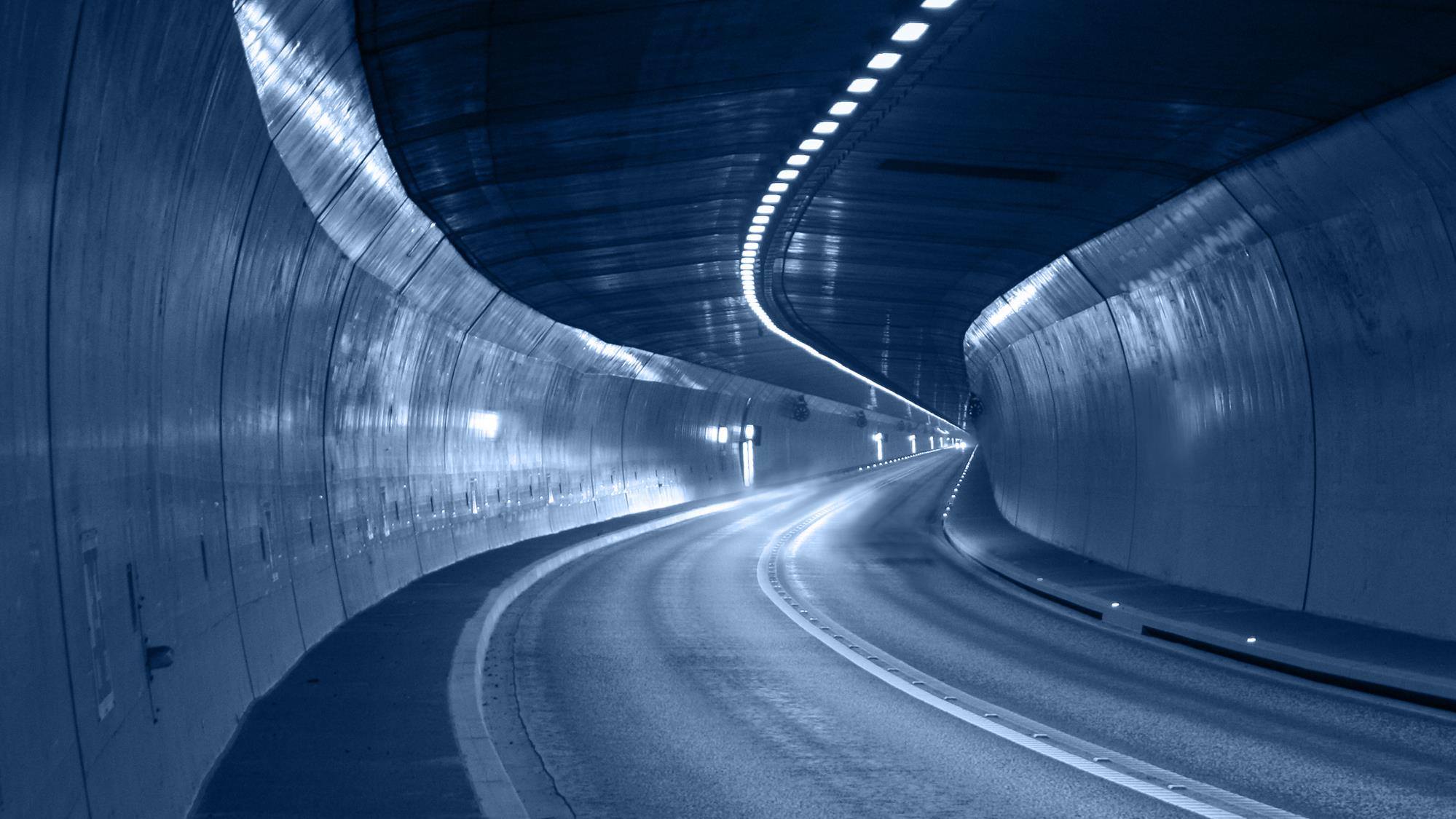 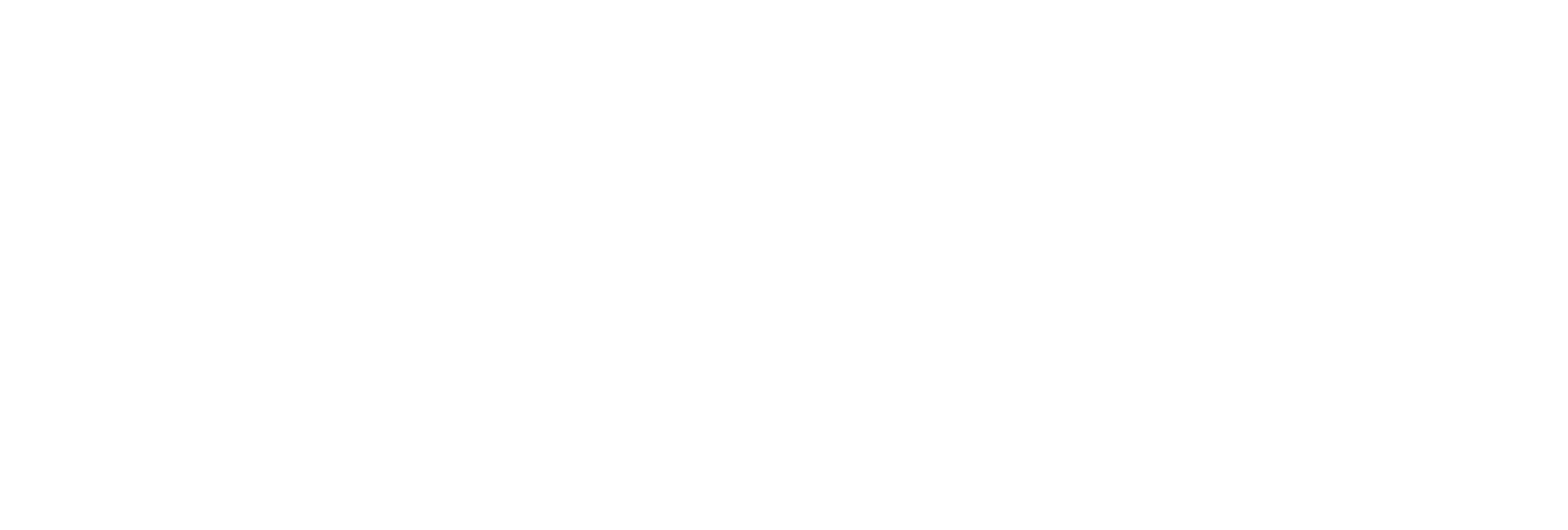 Кирилл Лукашук
генеральный директоррейтингового агентства НКР

kirill.lukashuk@ratings.ru